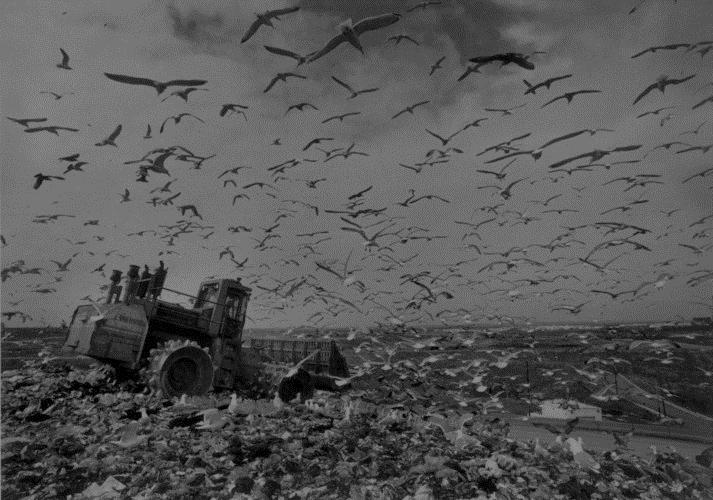 PFAS in
Landfills:
Emerging Solutions
Alexander Hajek
1
Contents
PFAS Chemistry, Health, and Exposure
PFAS Regulations
Types of Remediation
Landfill-Specific Technologies
2
Polyfluoroalkyl Substances (PFAS)
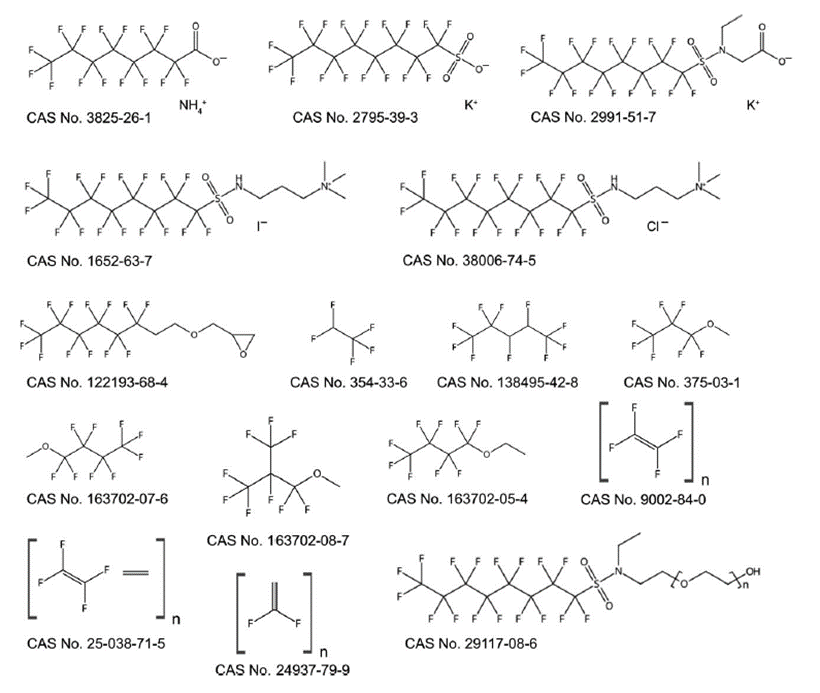 3
PFAS Health Effects
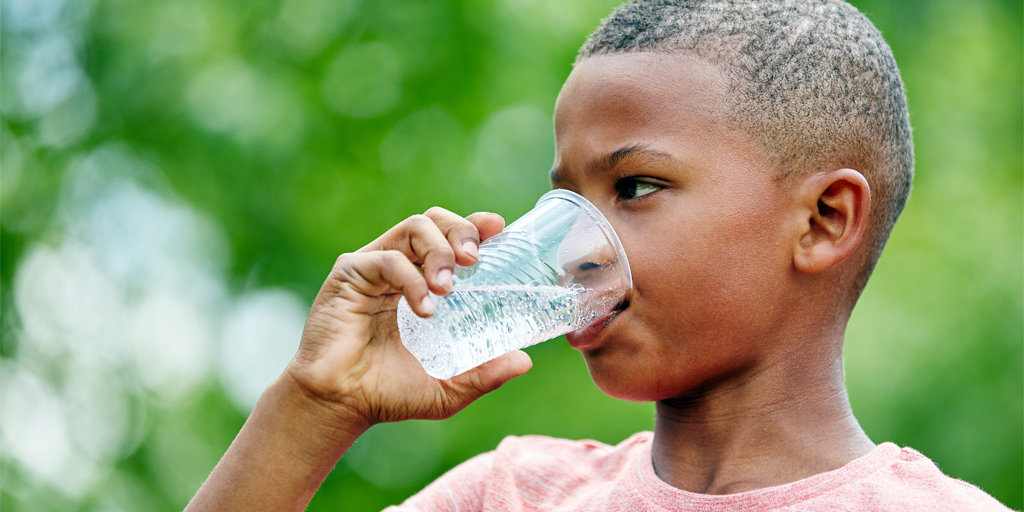 4
PFAS Exposure
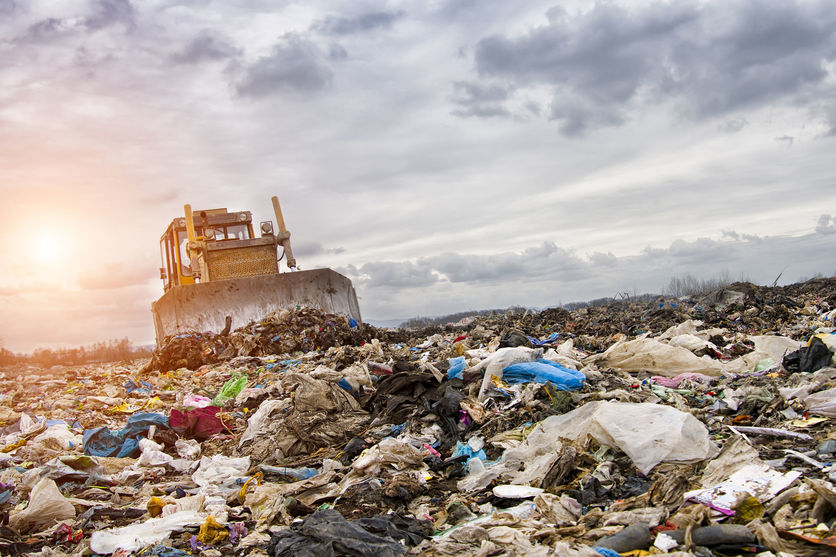 5
PFAS Regulations
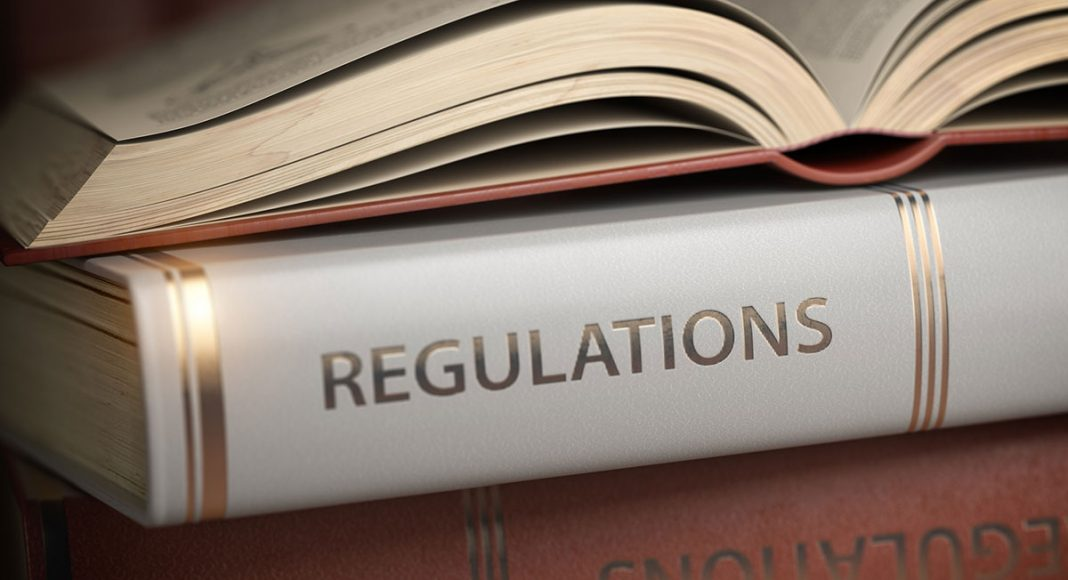 6
Liquid Phase Remediation
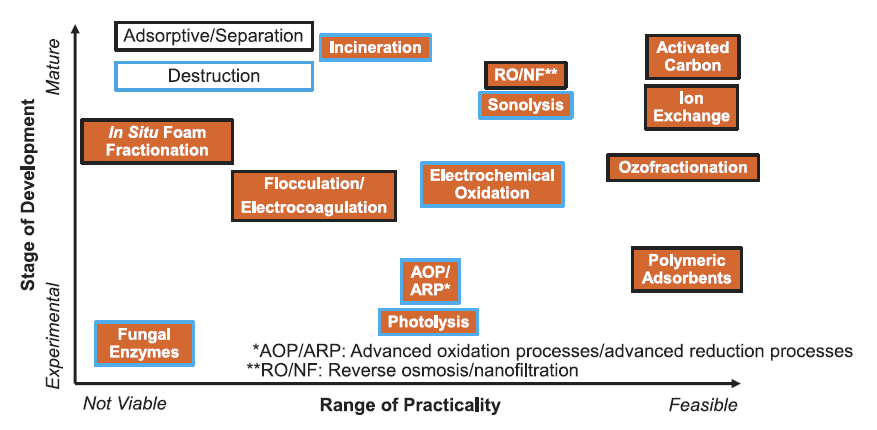 7
Soil/Solid Phase Remediation
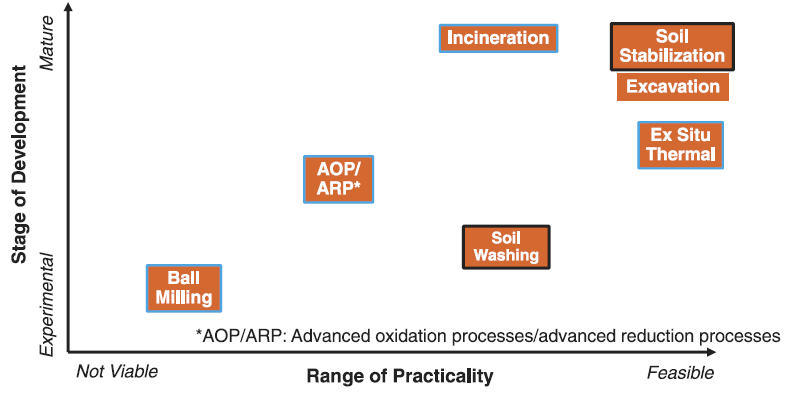 8
Granular Activated Carbon (GAC)
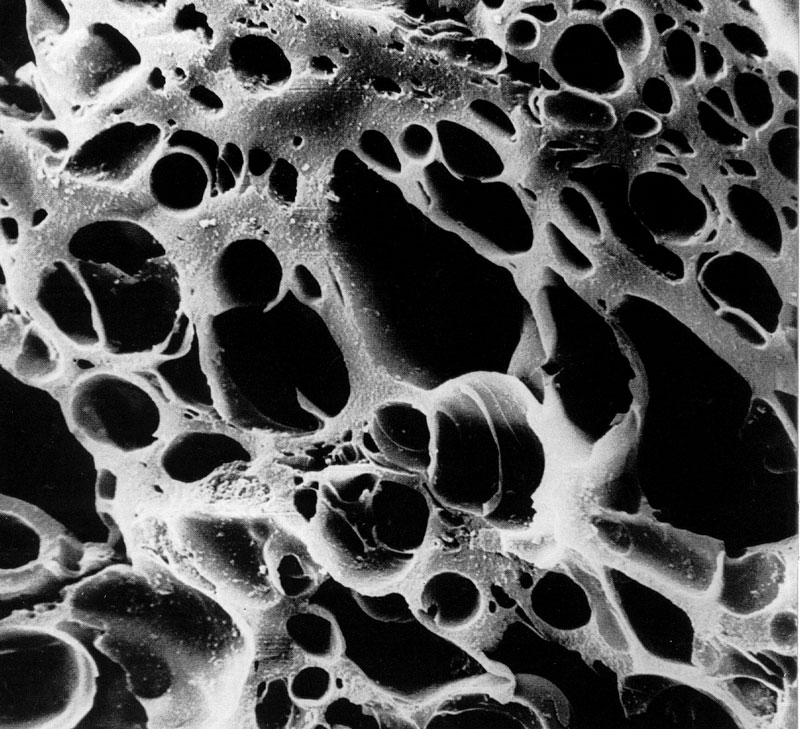 9
Ion Exchange
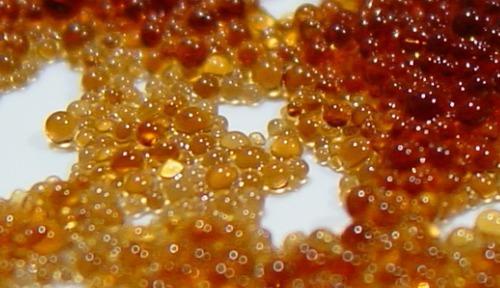 10
Aerated Foam Separation
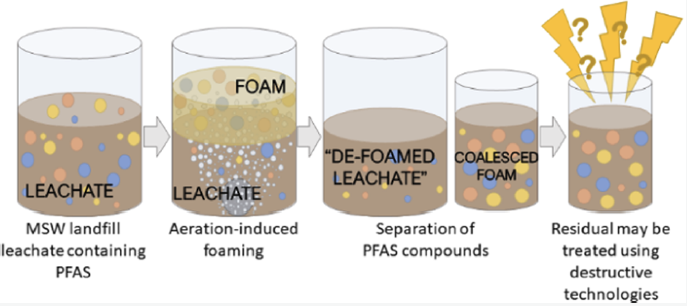 11
Plasma Reactor
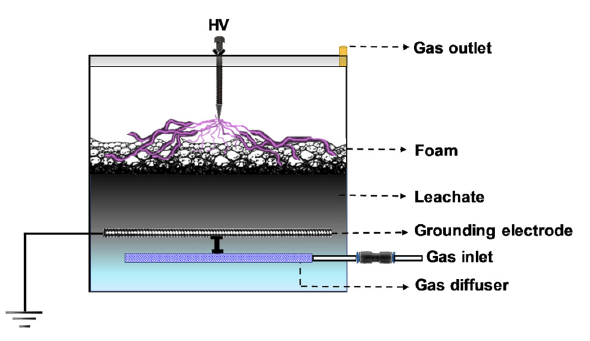 12
Engineered Wetland Systems
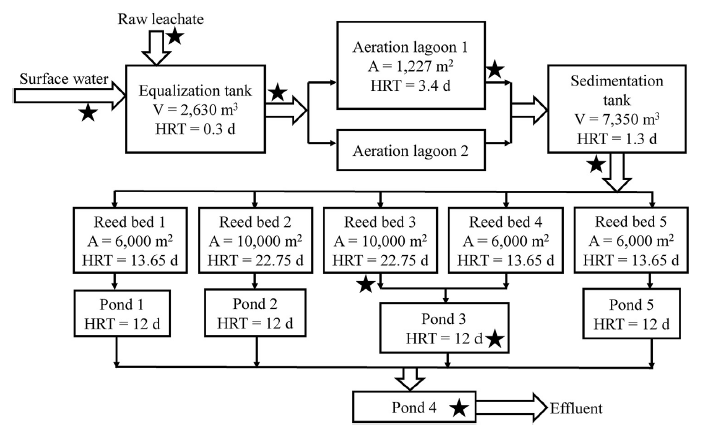 13
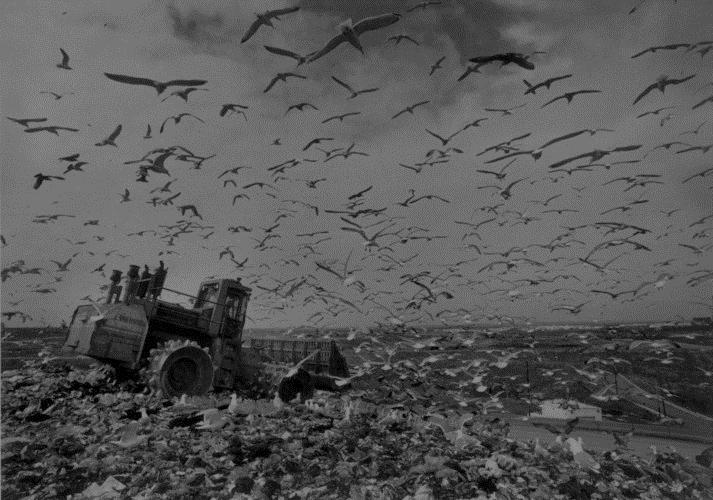 Conclusions and Questions
14